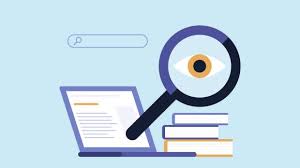 المشاريع البحثية
 Research Projects
Pro. Mohamed Hafez
موضوع البحث وتحديد المشكلة
من الأهمية بمكان أن نذكر أن أي مشروع بحثي ليس من الضروري أن يبدأ بمشكلة، ذلك لعدة أسباب أهمها: أن في ذلك خلطا ما بين المشكلة والظاهرة.
فمن الأصح أن يبدأ المشروع البحثي بظاهرة يتم صياغتها بعد ذلك في شكل تساؤل، وأن جزاءا من وقت الباحث سوف يوجه مع بداية المشروع لتحديد المشكلة.
ومن منظور أخر فأن على الأرجح أن المشروع عامة يبدأ بسؤال أو استفسار منطقي طالما حددنا شروط أ محددات المشروع البحثي من قبل بأنه معرفة أو حقيقية جديدة تمثل إضافة علمية.
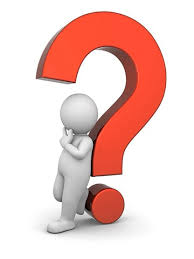 3
تحديد موضوع البحث
يمر تحديد موضوع البحث بسلسلة من المراحل المتتابعة، تبدأ ضمن دائرة موسعة تأخذ في الضيق إلى أن يصل الباحث إلى دائرة ضيقة تشمل موضوعا محددا للمشروع البحثي، يصلح كنقطة بداية واضحة للأختيار.
تشمل المراحل المتتابعة على الأقل ثلاث مراحل الأولى: دائرة التخصص العام، والثانية دائرة التخصص الدقيق، وفي الأخير موضوع البحث.
مثال لذلك أن يكون التخصص العام الجغرافيا الطبيعية، ثم التخصص الفرعي (الدقيق) المناخ التطبيقي، ثم موضوع البحث، وقد يكون دراسة موسعة عن المناخ الزراعي، أو دراسة دقيقة عن نقطة فرعية داخل نطاق المناخ الزراعي مثل: القيمة الفعلية للمطر وتأثيرها على إنتاجية الزراعة البعلية.
وتتعدد الأساليب الارشادية التي تسهم في مساعدة الاحثون في اختيار موضوع المشروع البحثي.
4
الأساليب الارشادية لتحديد موضوع البحث
التخصص: يمكن للباحث المتخصص في مجال معين الاطلاع على أحدث البحوث والدراسات المعنية بتخصصه، ومتابعة المشاكل التي تظهر أو الجوانب الغامضة أو التي تختلف فيها الآراء، أن يختار منها التي تحتاج إلى البحث أو مزيد من البحث والدراسة. 
القراءة والمناقشة والتفكير: من الأمكانية بمكان التوصل إلى موضوعات مشاريع بحثية جيدة من خلال الاطلاع وقراءة المجلات العلمية الدورية وحضور المحاضرات والمناقشات العلمية والندوات والمؤتمرات المختلفة.
استنباط أفكار من نتائج البحوث والدراسات السابقة:من اللأمكانية أيضا تحديد موضوعات مشاريع بحثية جديدة من خلال نتائج البحوث والدراسات السابقة والتوصيات التي تتضمنها، وكذلك القراءة الفاحصة للجزاء الخاصة بالموضوعات غير المغطاة في تلك الدراسات أو الموضوعات التي يقترح الباحثون أجراءها.
5
تقييم أهمية موضوع البحث
من المقاييس التي يستخدمها الباحث لتقييم أهمية موضوع المشروع البحثي الاستعداد، والأهمية الأكاديمية، وأهمية البحث العملية، وطاقة الباحث وقدراته. 
الاستعداد: يمثل هذا المقياس اختبار رغبة الباحث في موضوع البحث، وتأتي أهمية هذا العنصر في أن الباحث لا يمكن أعطاء كل ماعنده من قدرات وطاقة مالم يستهويه موضوع البحث؛ حيث أن مقدار التعلم سيكون مدودا في حالة عدم الرغبة، ومن ناحية أخرى من الخطأ المغالة في عنصر الرغبة لدرجة التحفيز، بمعنى انه يجب عدم الخلط بين الرغبة في دراسة موضوع  معين وبين تحمس الباحث لحل معين لموضوع ما بشكل مغالي فيه ورغبته في اثبات صحة رؤيته بأي شكل كان.
الأهمية الأكاديمية: من الأهمية أن يتناول موضوع المشروع البحثي مجالا من المجالات غير المغطاة ضمن البناء النظري للعلم؛ حيث يمكن استكمال هذا من خلال البحث، وإضافة معرفة جديدة للعلم .
6
تقييم أهمية موضوع البحث
أهمية البحث العملية: من المفيد جدا أن يتناول المشروع البحثي موضوعا من الموضوعات التي تعالج مشكلة من المشاكل التي توجه مجتمعاتنا البشرية؛ حيث يعطي ذلك قيمة وأهمية للبحث على المستوى القومي، ولا يجب أن يفهم من ذلك أن نتائج أي مشروع بحثي يجب أن تكون قابلة للتطبيق العملي الفوري، ذلك لن كثير من المشاريع البحثية تعالج جوانب أساسية في الهيكل النظري، ويكون التطبيق العملي مؤجلا إلى أن تكتمل ظروف واحوال التطبيق. 
طاقة الباحث وقدراته: من الضروري بمكان أن يأخذ الباحث في الاعتبار عند اختيار موضوع المشروع البحثي قدراه وامكانياته ومعرفته وخلفيته العلمية، وكذلك امكانيته المالية والزمنية، فكثيرا ما يخطئ الباحثون في تقييم قدراتهم أو تقييم الوقت اللازم لانجاز مشروعهم البحثي، مما يطيل فترة المشروع البحثي.
7
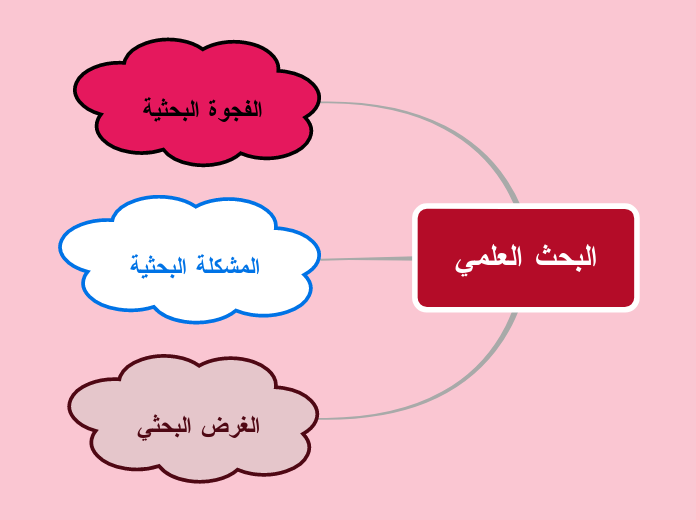 التعرف على المشكلة وتحديدها
ترتبط المشاريع البحثية والبحوث العلمية التعرف على المشاكل والفجوات البحثية واثارتها باعتبارها هي الأساس للبدء في البحث عن علاج ومقترحات لحل تلك المشاكل.
والبحث عن مشكلة أوفجوة بحثية ليس أمرا سهلا أو ميسرا، ذلك أن تقدم الأمم مرتبط بوضع علاج علمي للمشاكل التي تعوق تقدمها.
ويتطلب تحديد المشكلة أوالفجوة بحثيةمهارة وقدرات خاصة من الباحثين ، وعلى سيبل المثال نشير إلى أن العالم اسحق نيوتن أثار واحد وثلاثين استفسارا علميا، أوجدت مناخا علميا استمر مئات السنوات. 
ذلك ومن الأهمية اتباع إجراءات في التعرف على المشاكل منها: المدخل المنظم: وينحصر في الاستقراء والاستنباط، ومدخل التشابه، والتجديد أو التحسين، والمدخل الجدلي أو المنطقي، والمدخل المستقبلي، والمدخل التكويني أو التشكيلي، ومدخل تجزئة المشاكل، والمدخل التجميعي. أو المدخل غير المنظم وينحصر في التخمين، والظواهر والنشاط اللاارادي، والتجارب والخبرات.
9
المدخل المنظم في التعرف على المشكلة وتحديدها
الاستقراء والاستنباط: أفضل مدخل منظم للتعرف على المشاكل من الدراسات والبحوث السابقة عن طريق الاستقراء Induction وهو البحث عن الحقائق والتي تقود إلى تكوين نظرية في مجال ما، أو الاستباط Deduction ويشير إلى اختبار النظريات للوصول إلى فروض معينة أو إلى الحاجة لمزيد من البحث والاستفسار في جانب معين من المشكلة تحتاج إلى استيضاح
مدخل التشابه: تعتمد هذه الطريقة في التعرف على المشاكل، والاستفادة من المعرفة المتاحة عن مشكلة في مجال معين لبلورة مشكلة بحثية في مجال آخر مرتبط بالمجال البحثي، بشرط تماثل وتقارب المجالين من كل الجوانب.
 التجديد أو التحسين: يستخدم هذا المدخل لاحلال تطبيق معين معيب في نظام ما أكثر تطورا وتقدما، مثال لذلك استبدال أدوات التحليل المكاني التقليدية بأدوات التحليل المكاني في نظم المعلومات الجغرافية، ويتطلب هذا المدخل القدرة على التحليل الشامل للنظم والتي من نتجته تطوير الأداء العلمي.
10
المدخل المنظم في التعرف على المشكلة وتحديدها
المدخل الجدلي أو المنطقي: يعتمد المدخل على التوصل إلى خطط وروئ مقارنة أو مزدوجة للنظرية أو النظم موضع الدراسة، حيث تظهر المزايا والعيوب في التطبيق، وذلك لوزن شتى الجوانب والتأكد من الاختيار.
 المدخل المستقبلي: يعتمد علة التوقع والتنبؤ بالتجاهات المستقبلية وتحليل المتوقع منها.
 المدخل التكويني أو التشكيلي: يعتمد على حصر وتحديد كافة الاحتمالات والبدائل التي تتضمنها المشاكل.
مدخل تجزئة المشاكل: يعتمد على تجزئة وتقسيم المشكلة في المجال لبحثي، ويتم راسة كل جزء على حدة، ومن أدوات الدراسة المستخدمة في التجزئة خرائط الأخطار والتحليل الشبكي والبرمجة ونظم المعلومات الجغرافية.
 المدخل التجميعي: وهو مدخل عكسي للمدخل السابق؛ حيث يتم تجميع نواتج البحوث والدراسات السابقة، وتطبيقها في تحديد أو معالجة المشكلة في مجال أخر.
11
المدخل غير المنظم  في التعرف على المشكلة وتحديدها
التخمين: ويحدث عندما يكون لدى متخذ القرار موقف معين تجاه مشكلة مترتقبة، غير أنه من الصعبة بمكان تأكيد المشكلة بأدلة ملموسة
الظاهرات: كثير من البحوث والمشاريع البحثية جاءات كمحصلة لبعض الظاهرات مثل: موضوعات البحث والمشاريع البحثية الكثيرة التي نتجت من استخدام نظم المعلومات الجغرافية والاستشعار عن بعد.
 النشاط اللاارادي: ويأتي هذا المدخل غير المنظم من ما آلت ايه بعض الاجتماعات واللجان او جهات معنية بمشاكل من خلال مناقشاتها في موضوعات علمية خاصة. 
التجارب والخبرات: يعد مدخل غير منظم في مجال معين؛حيث  ينتج عن الخبرة أو التجربة المساهمة في الكشف عن مجالات بحثية.
12
To Be Continued